Κακοήθη νεοπλάσματα πνεύμονα
ΑΔΕΝΟΚΑΡΚΙΝΩΜΑ
Κακόηθες επιθηλιακό νεόπλασμα με αδενική διαφοροποίηση ή παραγωγή βλέννας 
 35% των πρωτοπαθών όγκων του πνεύμονα
ΜΑΚΡΟΣΚΟΠΙΚΗ  ΕΙΚΟΝΑ
Ένα ή έξι διαφορετικά πρότυπα με αντίστοιχη ακτινολογική εικόνα
Περιφερικός όγκος
Κεντρικός ή ενδοβρογχικός όγκος
Εικόνα δίκην διάχυτης πνευμονίας
Διάχυτη αμφοτερόπλευρη βλάβη του πνεύμονα
Εκτεταμένη δίηθηση του σπλαγχνικού υπεζωκότα (εικόνα ψευδομεσοθηλιωματώδους καρκινώματος)
Εικόνα εντοπισμένης ουλής ή διάχυτης διάμεσης ίνωσης
«Μεικτού τύπου αδενο Ca»
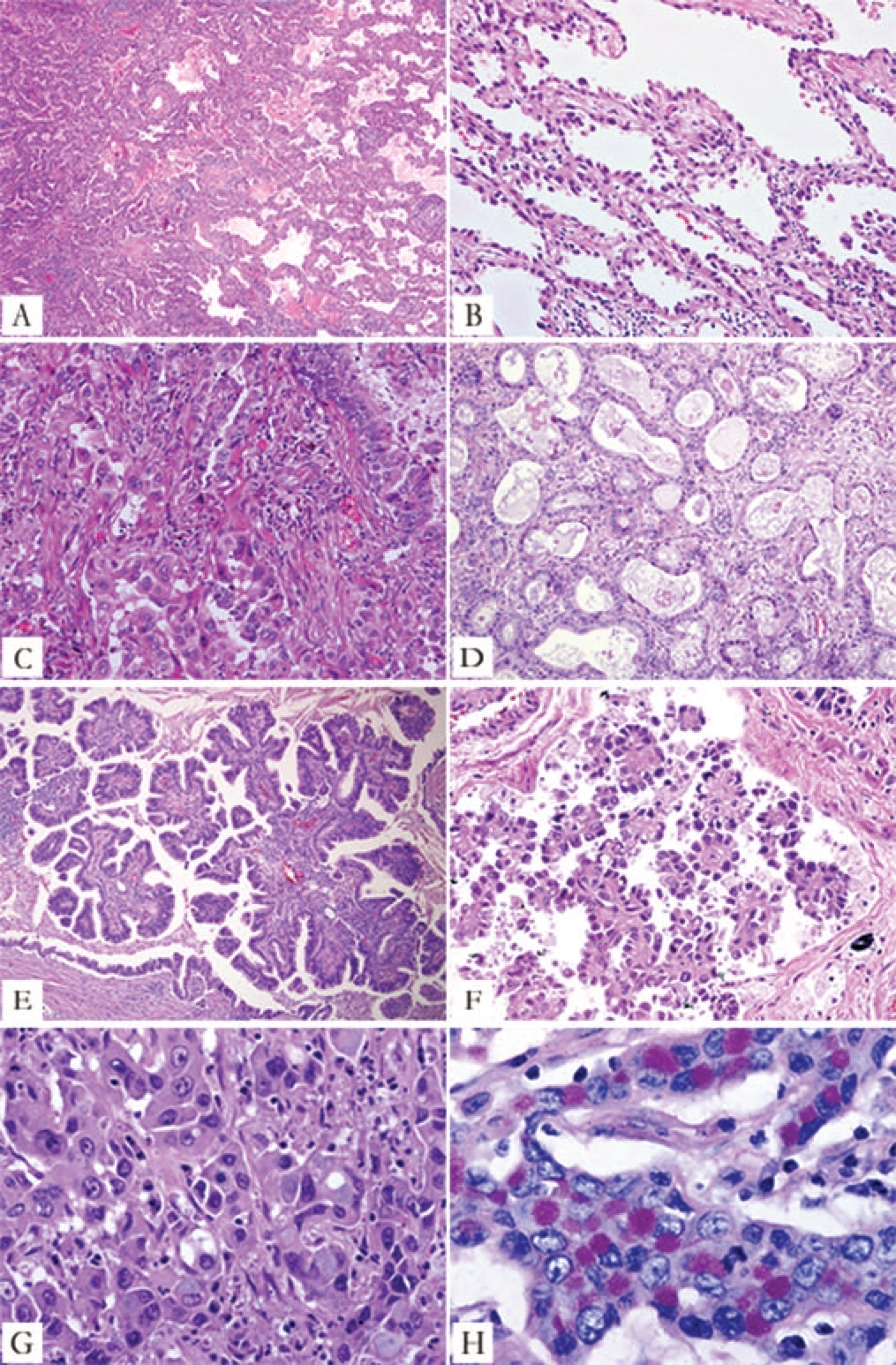 Κύρια ιστολογικά πρότυπα διηθητικού αδενοκαρκινώματος
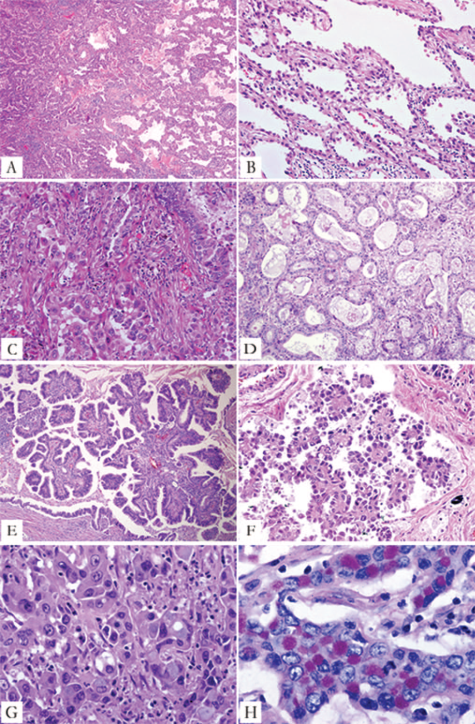 YΠΟΤΥΠΟΙ ΑΔΕΝΟΚΑΡΚΙΝΩΜΑΤΟΣ
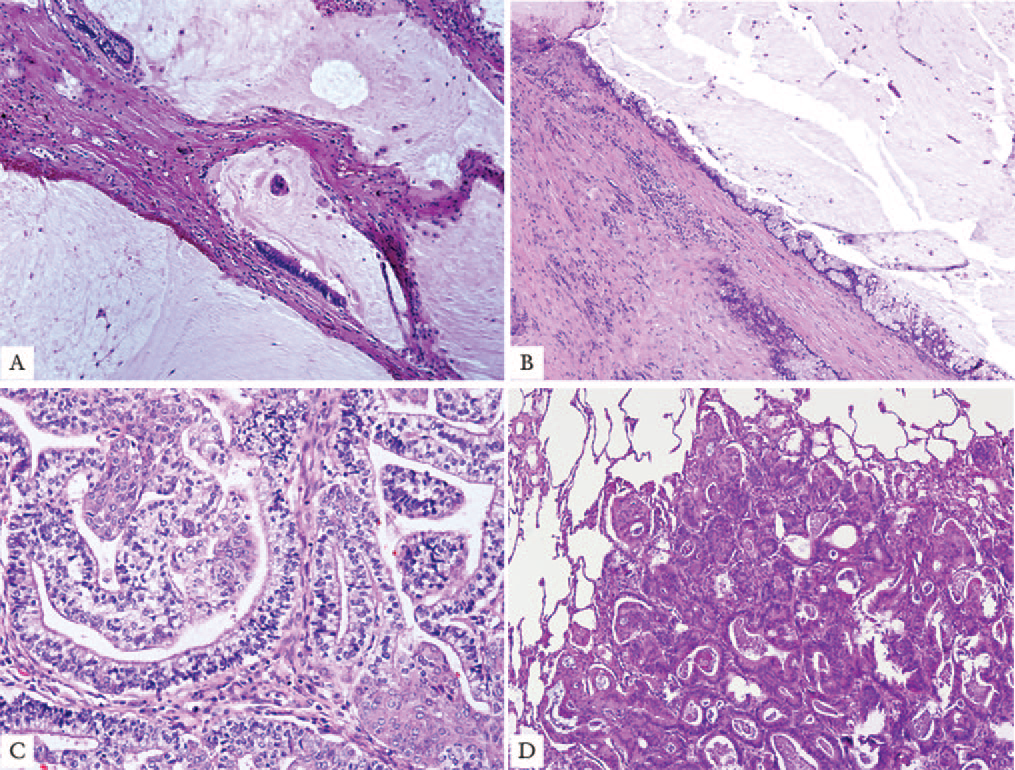 Κολλοειδές
Κολλοειδές
Εμβρυίκό
Εντερικό
ΚΟΛΛΟΕΙΔΕΣ ΑΔΕΝΟΚΑΡΚΙΝΩΜΑ
ΜΙΚΡΟΣΚΟΠΙΚΗ ΕΙΚΟΝΑ
ΜΙΚΡΟΣΚΟΠΙΚΗ ΕΙΚΟΝΑ
ΜΙΚΡΟΣΚΟΠΙΚΗ ΕΙΚΟΝΑ
ΜΙΚΡΟΣΚΟΠΙΚΗ ΕΙΚΟΝΑ
ΜΙΚΡΟΣΚΟΠΙΚΗ ΕΙΚΟΝΑ
ΠΛΑΚΩΔΕΣ ΚΑΡΚΙΝΩΜΑSCC
Κακόηθες επιθηλιακό νεόπλασμα προερχόμενο από το βρογχικό επιθήλιο
Κερατινοποιήση και/ ή παρουσία μεσοκυττάριων γεφυρών.

Η πλειοψηφία των SCC → κεντρική εντόπιση στον κύριο λοβαίο ή  τμηματικό βρόγχο
   Η μειοψηφία → μικρούς περιφερικούς αγωγούς
ΜΑΚΡΟΣΚΟΠΙΚΗ ΕΙΚΟΝΑ
Λευκός ή λευκόφαιος όγκος με κεντρική ανθράκωση και αστεροειδή παρυφή στην περιφέρεια
Μεγάλο μέγεθος με σπηλαιοποίηση
Κεντρικοί όγκοι → ενδοαυλική μάζα με επέκταση κατά μήκος του βρογχικού τοιχώματος στο παρακείμενο παρέγχυμα
Απόφραξη του αυλού → στάση του βρογχικού εκκρίματος, ατελεκτασία, διάταση των βρογχιολίων
Αποφρακτική πνευμονία και λοιμώδης βρογχεκτασία
ΜΙΚΡΟΣΚΟΠΙΚΗ ΕΙΚΟΝΑ
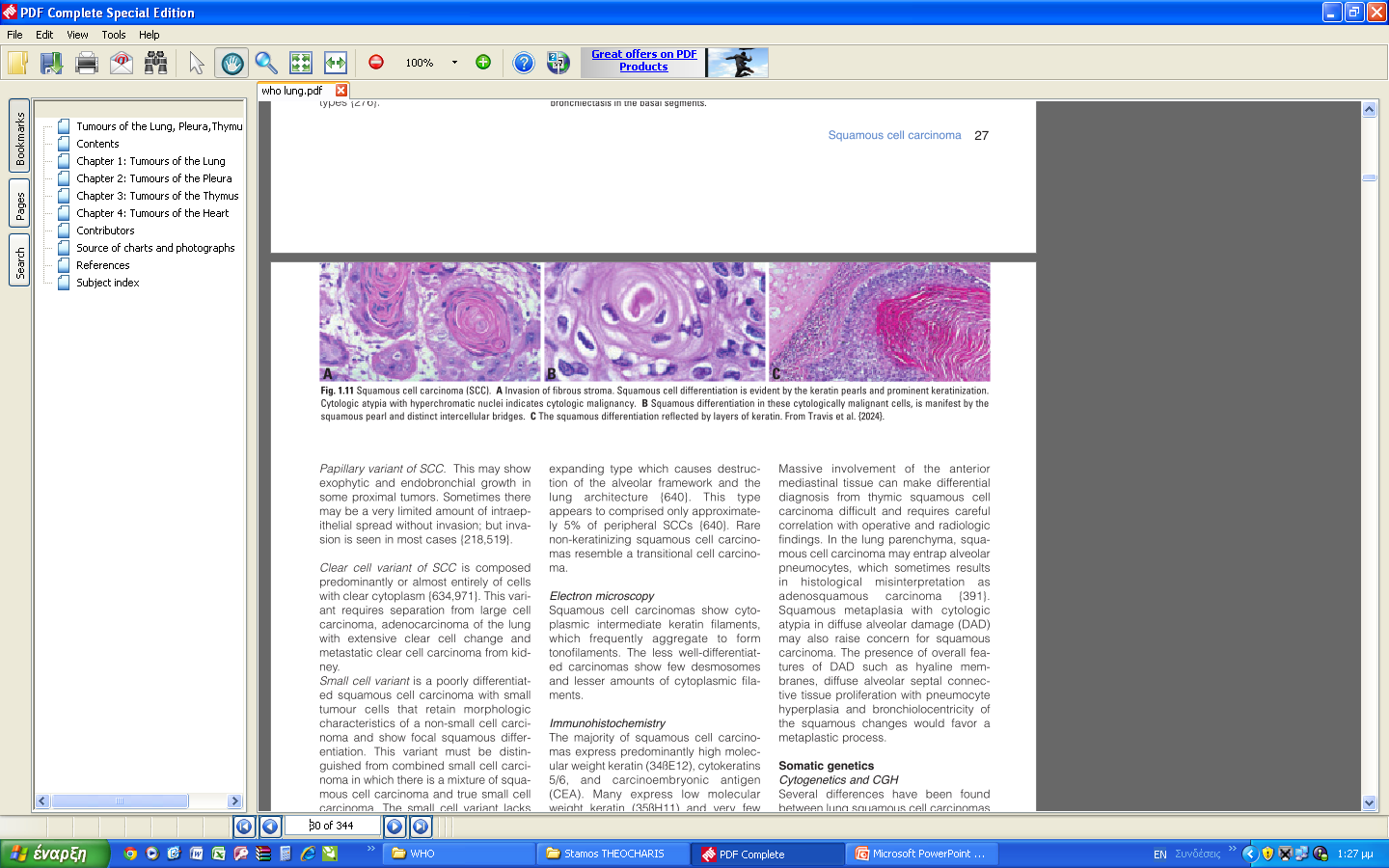 ΜΙΚΡΟΣΚΟΠΙΚΗ ΕΙΚΟΝΑ
ΜΙΚΡΟΣΚΟΠΙΚΗ ΕΙΚΟΝΑ
ΜΙΚΡΟΣΚΟΠΙΚΗ ΕΙΚΟΝΑ
ΜΙΚΡΟΣΚΟΠΙΚΗ ΕΙΚΟΝΑ
ΜΙΚΡΟΣΚΟΠΙΚΗ ΕΙΚΟΝΑ
ΜΙΚΡΟΣΚΟΠΙΚΗ ΕΙΚΟΝΑ
ΜΙΚΡΟΚΥΤΤΑΡΙΚΟ ΚΑΡΚΙΝΩΜΑ ΠΝΕΥΜΟΝΑ  SCLC
Κακόηθες επιθηλιακό νεόπλασμα
Μικρά κύτταρα με ελάχιστο κυτταρόπλασμα
Ασαφή κυτταρικά όρια
Λεπτή κοκκιώδης κατανομή χρωματίνης
Απουσία πυρηνίων
Εκτεταμένη νέκρωση
Υψηλή μιτωτική δραστηριότητα
ΜΑΚΡΟΣΚΟΠΙΚΗ ΕΙΚΟΝΑ
Λευκόφαιος, μαλθακός, εύθρυπτος περιπυλαίος όγκος
Εκτεταμένη νέκρωση
Διήθηση λεμφαδένων  
Συχνή επέκταση κατά μήκος των λεμφαγγείων           και των μεσολόβιων διαφραγματίων
Σπανιότερα (5%)         περιφερική νομισματοειδής αλλοίωση
ΜΙΚΡΟΣΚΟΠΙΚΗ ΕΙΚΟΝΑ (Α)
Διάχυτες αθροίσεις κυττάρων
Άλλα αρχιτεκτονικά πρότυπα νευροενδοκρινικών  όγκων      φωλεές, δοκίδες, ροζέτες, πασσαλοειδής διάταξη πυρήνων
Μέγεθος κυττάρων < μέγεθος  τριών μικρών λεμφοκυττάρων
Υψηλή  μιτωτική δραστηριότητα 60 μιτώσεις / 2mm2
ΜΙΚΡΟΣΚΟΠΙΚΗ ΕΙΚΟΝΑ (B)
Φαινόμενο Azzopardi: μηχανική σύνθλιψη βασεόφιλης πυρηνικής ουσίας DNA γύρω από αιμοφόρα αγγεία
ΜΙΚΡΟΣΚΟΠΙΚΗ ΕΙΚΟΝΑ
ΜΙΚΡΟΣΚΟΠΙΚΗ ΕΙΚΟΝΑ
ΜΙΚΡΟΣΚΟΠΙΚΗ ΕΙΚΟΝΑ
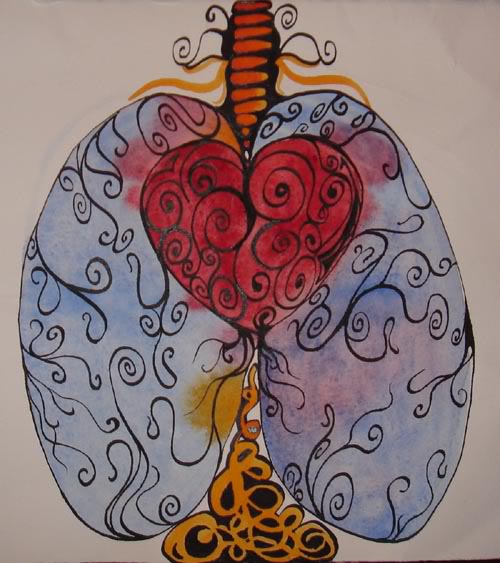 EYΧΑΡΙΣΤΩ